SECTOR ELECTRICIDAD | NIVEL 3° MEDIO
MÓDULO 1
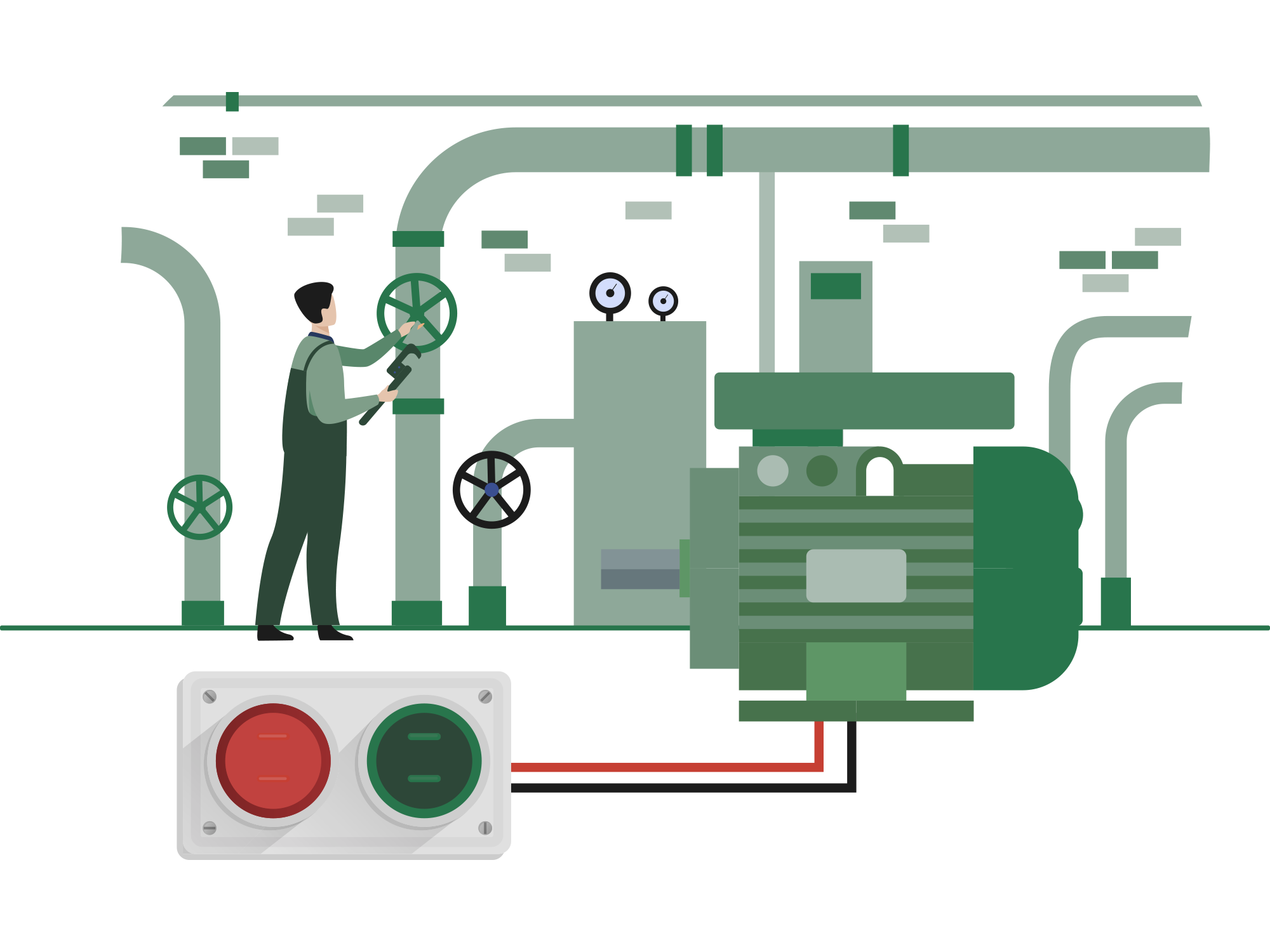 INSTALACIÓN DE MOTORES
ELÉCTRICOS Y 
EQUIPOS DE
CALEFACCIÓN
En estos documentos se utilizarán de manera inclusiva términos como: el estudiante, el docente, el compañero u otras palabras equivalentes y sus respectivos plurales, es decir, con ellas, se hace referencia tanto a hombres como a mujeres.
MÓDULO 1 | INSTALACIÓN DE MOTORES ELÉCTRICOS Y EQUIPOS DE CALEFACCIÓN
ACTIVIDAD 2
MOTOR TRIFÁSICO AC
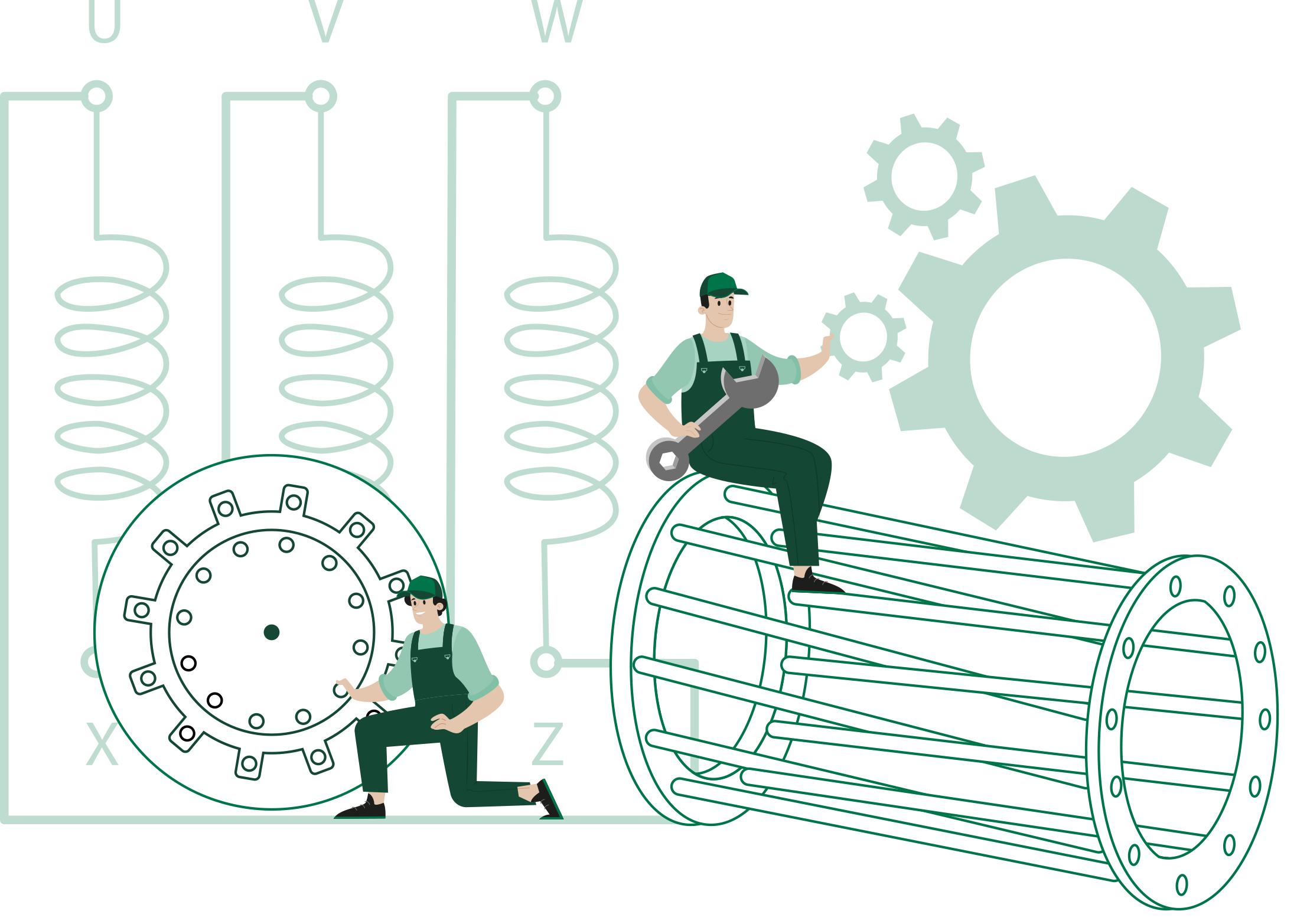 MOTOR TRIFÁSICO AC
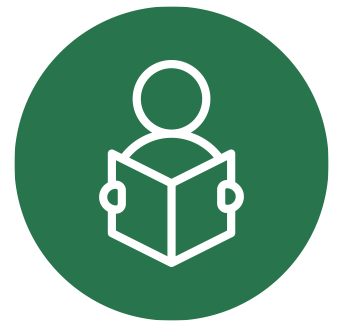 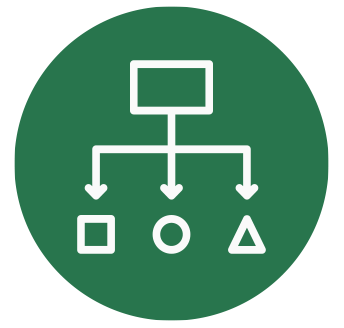 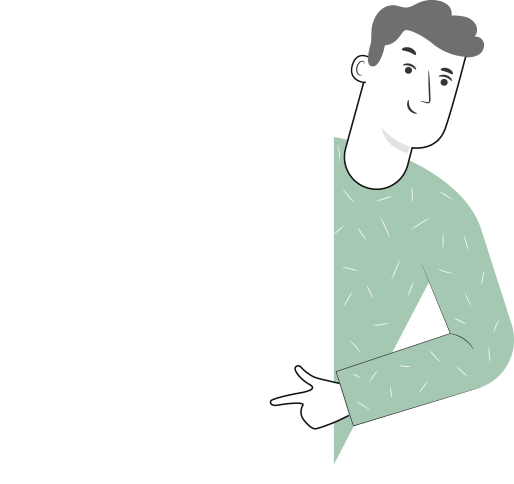 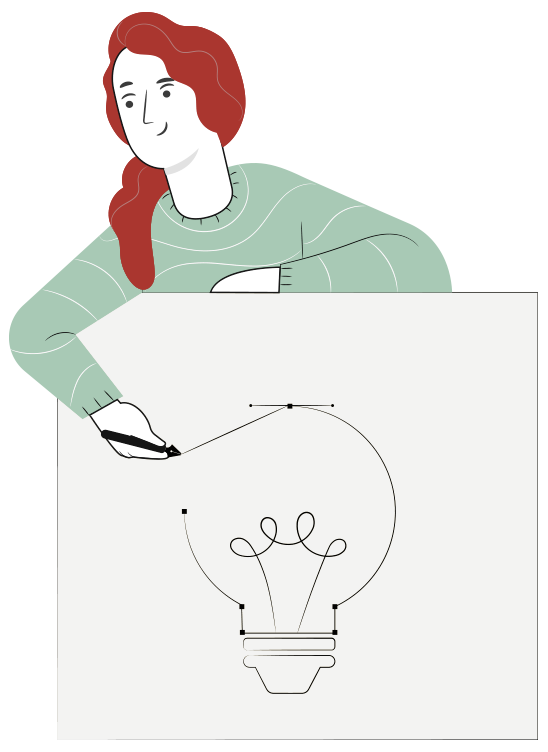 METODOLOGÍA SELECCIONADA
APRENDIZAJE ESPERADO
Texto Guía
Instala motores eléctricos en baja tensión, de acuerdo a los requerimientos y considerando la normativa eléctrica vigente.
MENÚ DE LA ACTIVIDAD
MOTOR TRIFÁSICO AC
1
6
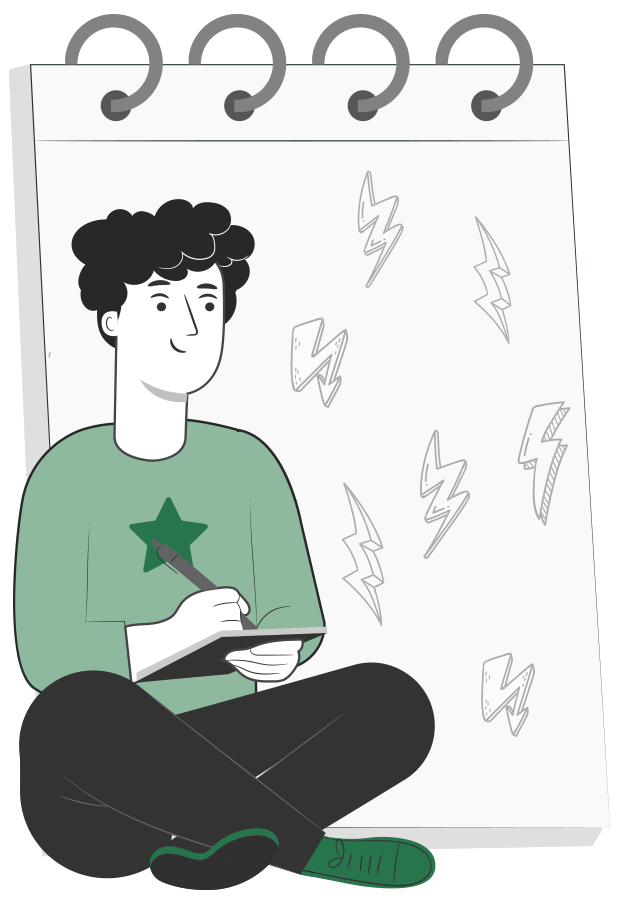 Actividad de conocimientos previos 
Actividad Inicial
Motor Trifásico
Accionamientos
Actividad ¿Cuánto aprendimos?
Ticket de Salida
2
3
4
5
2
ACTIVIDAD
CONOCIMIENTOS PREVIOS
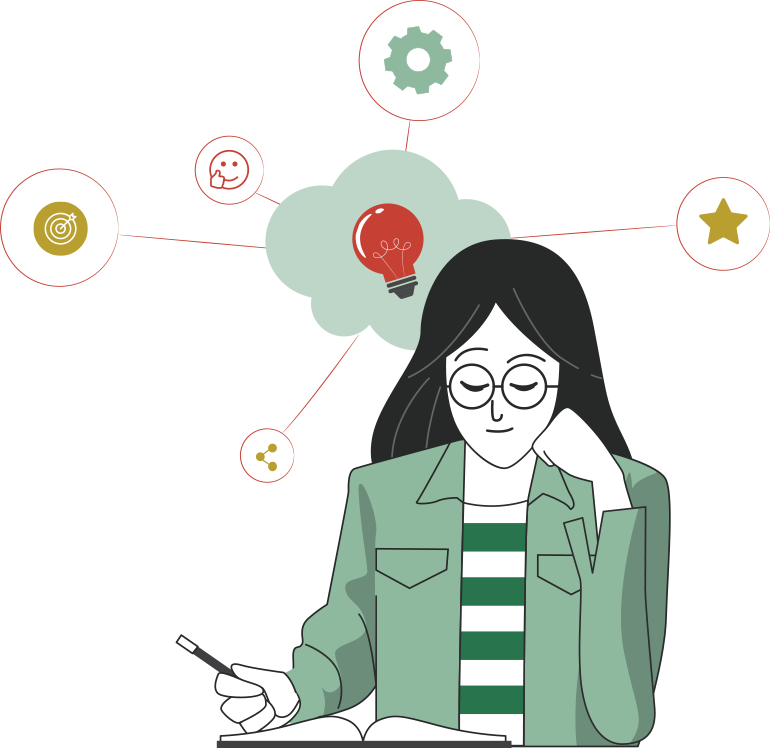 MOTOR TRIFÁSICO AC

Ahora veamos cómo lo que ya has aprendido refuerza y mejora lo que estás a punto de aprender.
MOTOR TRIFÁSICO
Estructura General Motor Jaula de Ardilla
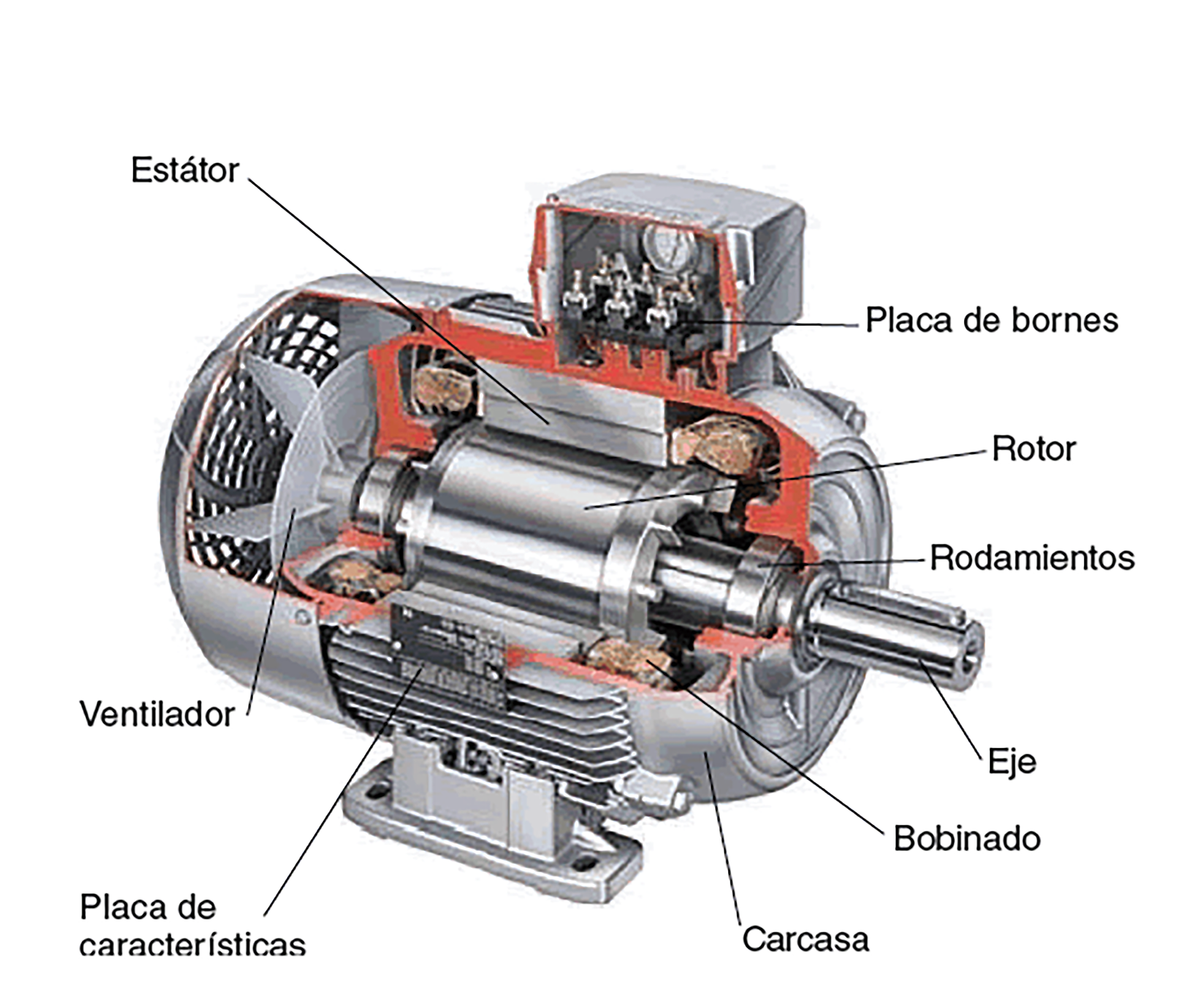 MOTOR TRIFÁSICO
Estructura Rotor Jaula de Ardilla
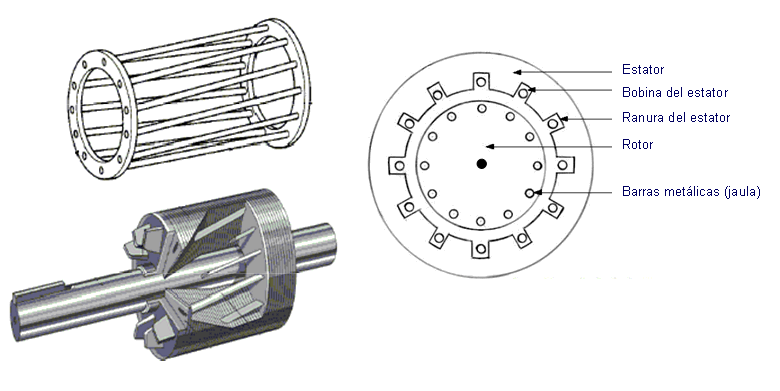 MOTOR TRIFÁSICO
Estructura Estator del motor Jaula de Ardilla
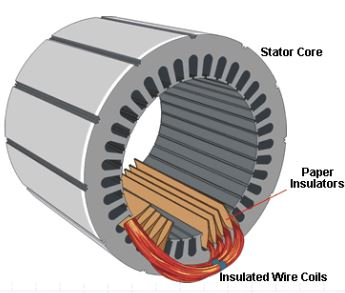 MOTOR TRIFÁSICO
Bornera del motor
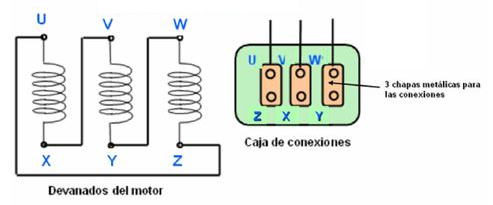 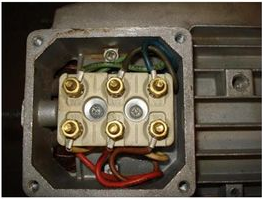 CONEXIÓN EN ESTRELLA
MOTOR TRIFÁSICO
Bornera del motor
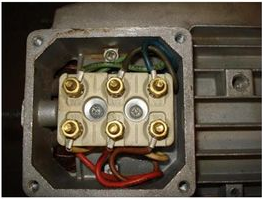 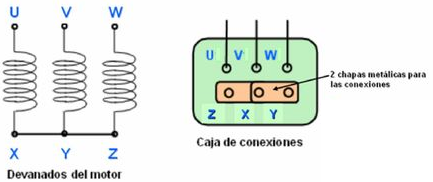 CONEXIÓN EN TRIÁNGULO
MOTOR TRIFÁSICO
Circuito Eléctrico Interno
Esquema Eléctrico
Los devanados inductores en el estator de un motor de inducción incitan al campo magnético a rotar alrededor del rotor.
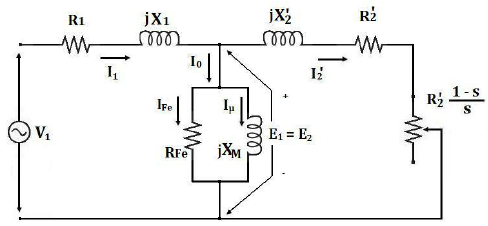 MOTOR TRIFÁSICO
Circuito Eléctrico Interno
Esquema Eléctrico
El movimiento relativo entre este campo y la rotación del rotor induce corriente eléctrica, un flujo en las barras conductoras.
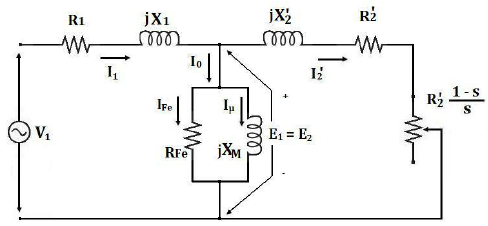 MOTOR TRIFÁSICO
Circuito Eléctrico Interno
Esquema Eléctrico
Alternadamente estas corrientes que fluyen longitudinalmente en los conductores reaccionan con el campo magnético del motor produciendo una fuerza que actúa tangente al rotor, dando por resultado un esfuerzo de torsión para dar vuelta al eje.
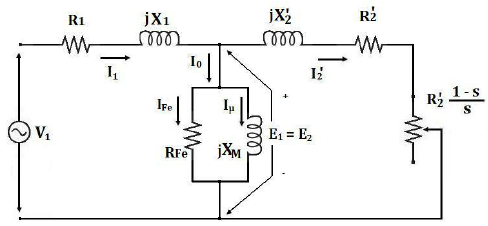 MOTOR TRIFÁSICO
Par Motor
Curva Característica
El par motor es el momento de fuerza que ejerce un motor sobre el eje de transmisión de potencia o, dicho de otro modo, la tendencia de una fuerza para girar un objeto alrededor de un eje.
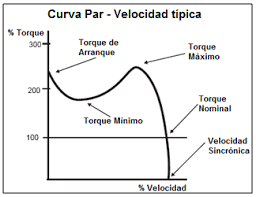 ACTIVIDAD
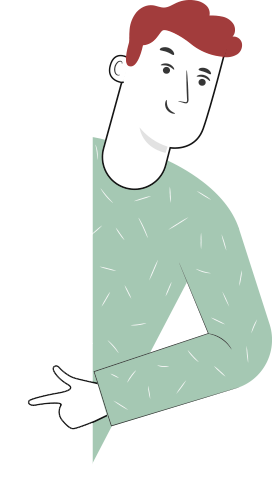 Ver el video del funcionamiento del motor trifásico y a continuación escribe un resumen explicando el funcionamiento del motor. Comparte este resumen con tu clase.
MOTOR TRIFÁSICO
Usos
Bomba de Agua con Motor Trifásico
La inversión del sentido de giro se consigue invirtiendo las conexiones de uno de los devanados del estator, de forma que se modifica el sentido del flujo magnético.
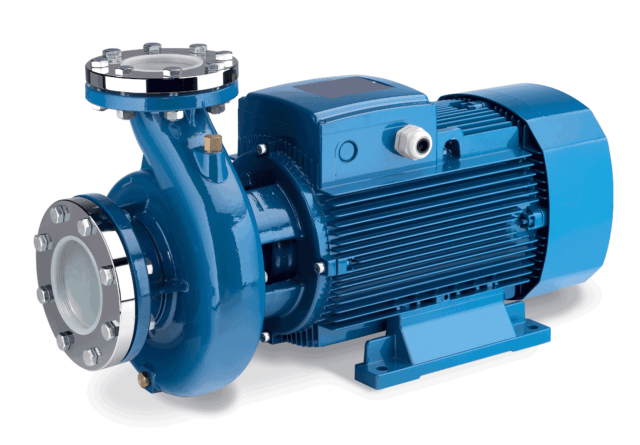 ACCIONAMIENTOS
Partida Directa
Esquema Eléctrico
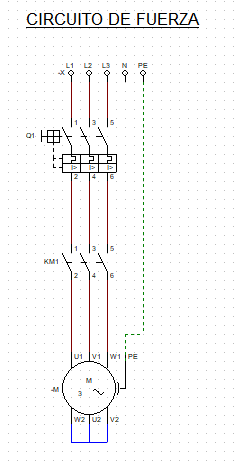 Es la forma más sencilla de arrancar un motor de baja potencia.
ACCIONAMIENTOS
Partida Directa
Esquema Eléctrico
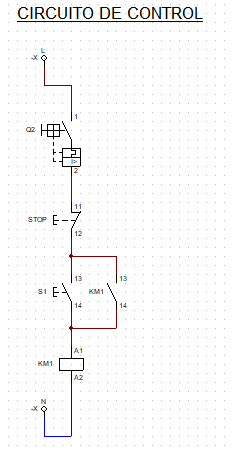 Es la forma más sencilla de arrancar un motor de baja potencia.
ACCIONAMIENTOS
Cambio de Giro
Esquema Eléctrico
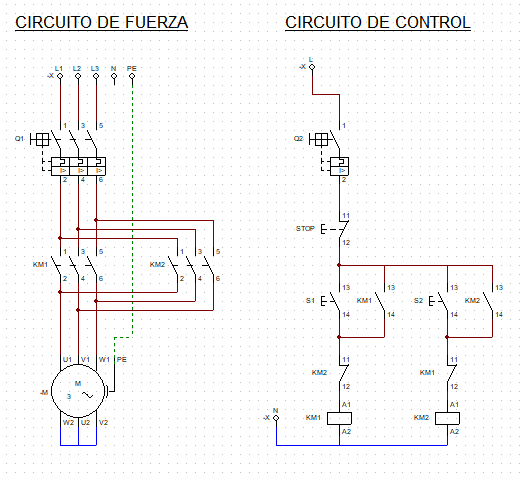 Usando un par de contactores se puede invertir el giro de un motor trifásico, basta cambiar una línea y él girará en sentido contrario.
ACCIONAMIENTOS
Esquema Eléctrico
Conmutador Estrella Triángulo
es un tipo de arranque que se le aplica al motor para reducir la intensidad de pico que aparece en el momento de arrancarlo.
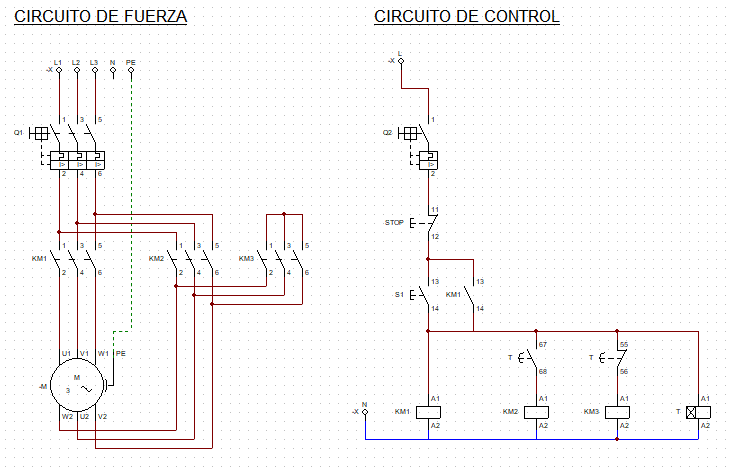 MATERIAL
COMPLEMENTARIO
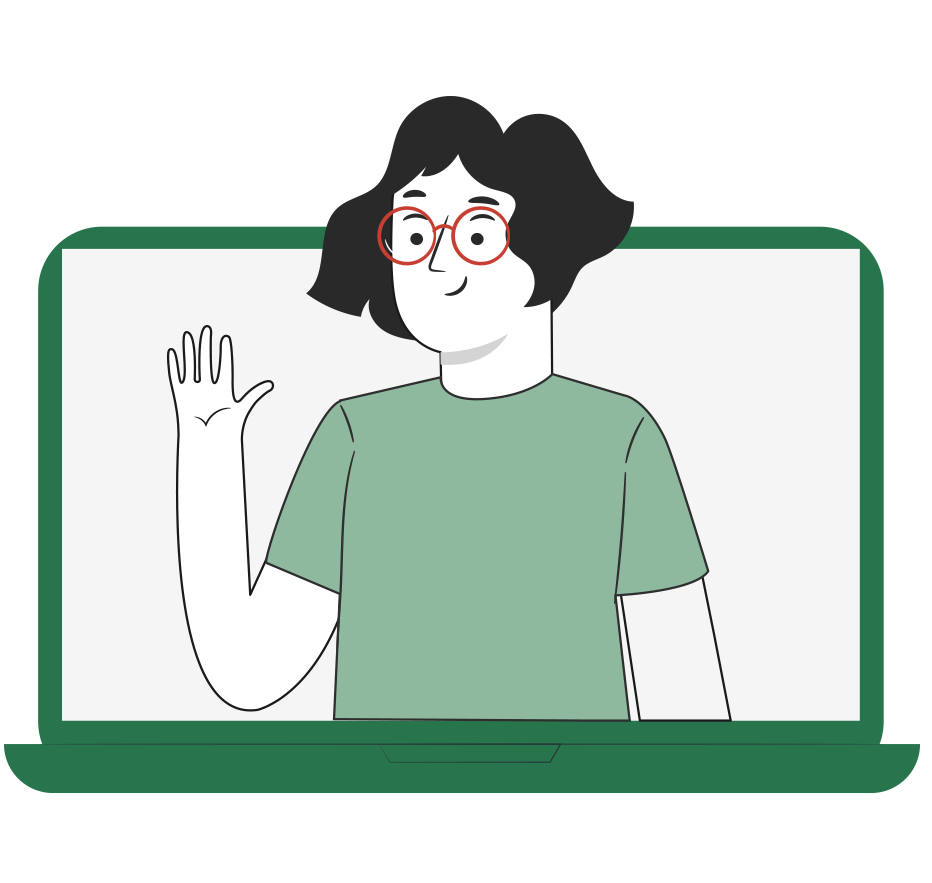 Antes de realizar la actividad práctica te invitamos a que revises la cápsula animada: 

“Seguridad y uso de elementos de protección personal”
MATERIAL
COMPLEMENTARIO
Si quieres profundizar, te invitamos a visitar el sitio de TP DIGITAL

Para esta actividad te sugerimos:
VCO Especialidad Electricidad - Partida Directa
        Grupo 1 y 2 - TP-Digital

Curvas Características de una Máquina Asíncrona

Simulador de circuitos de control de motores
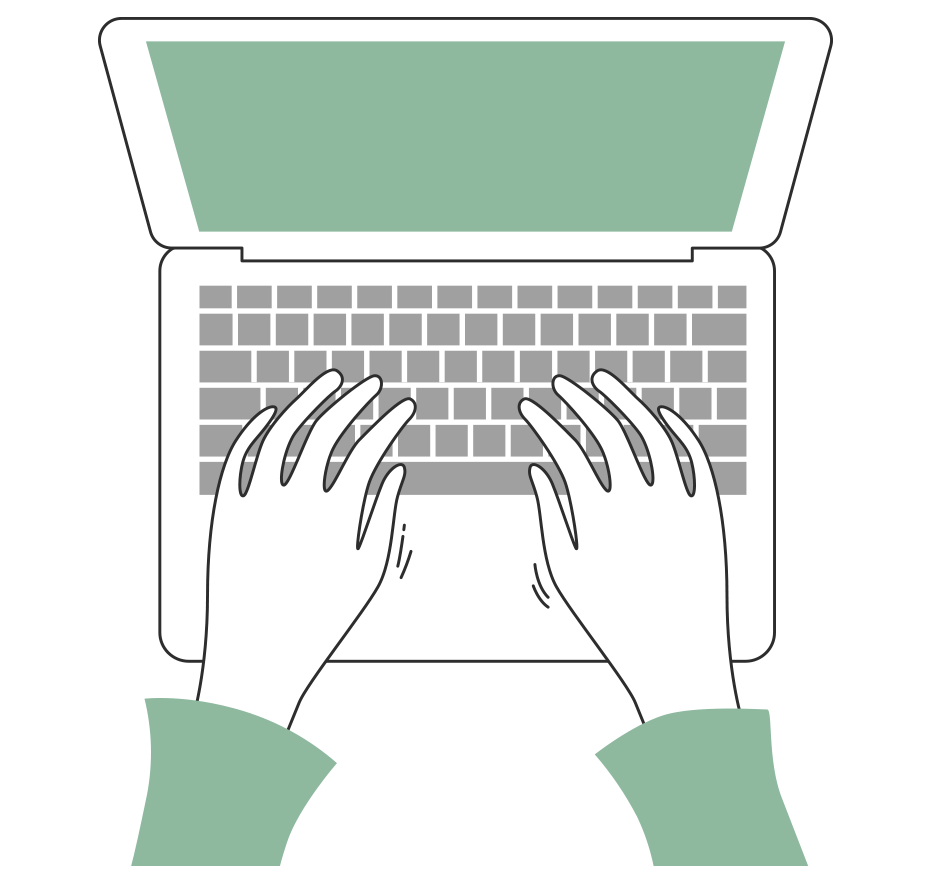 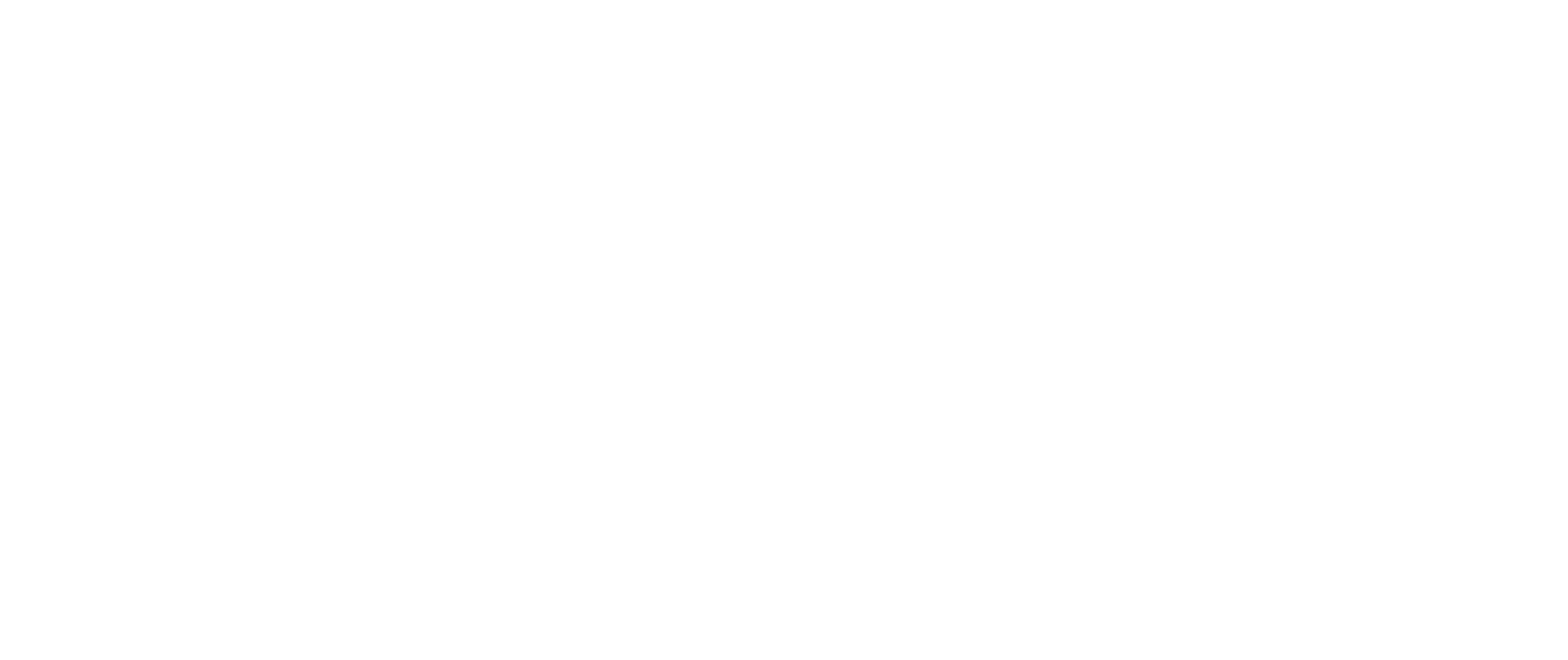 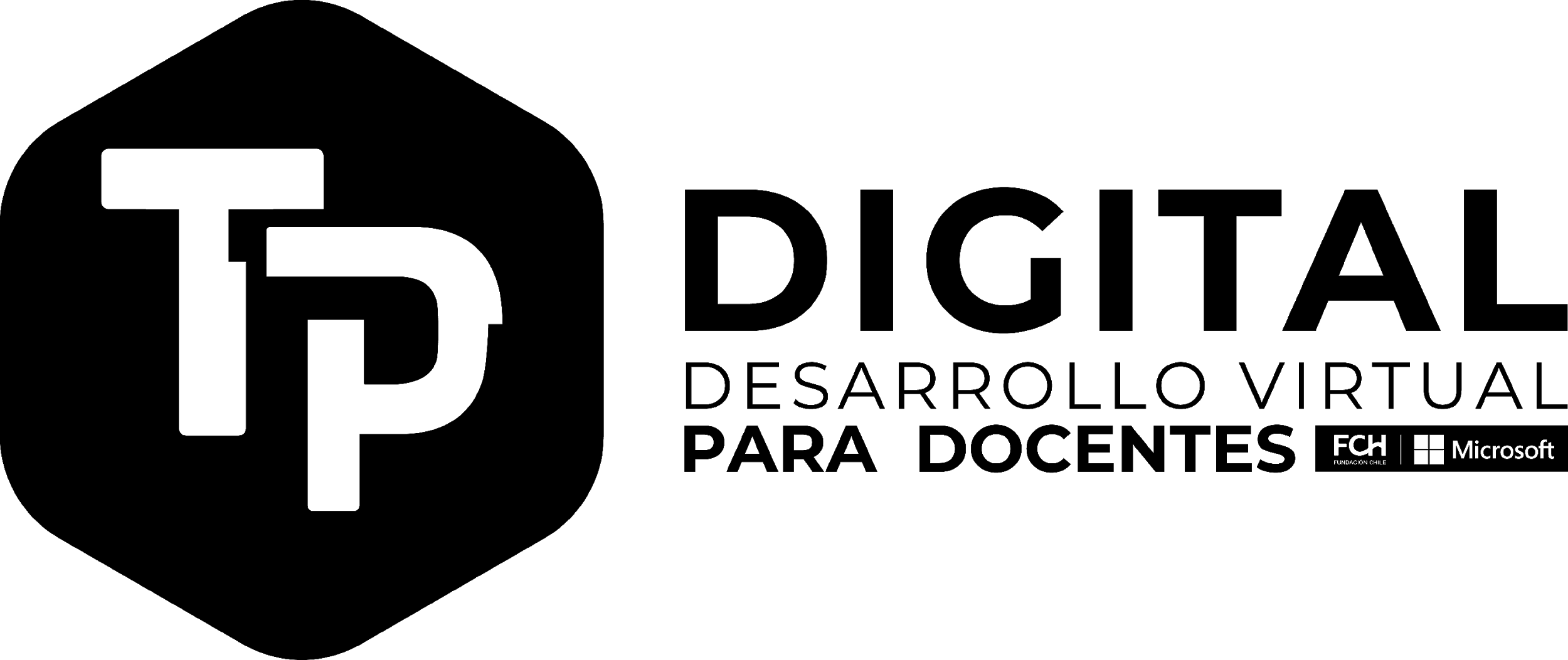 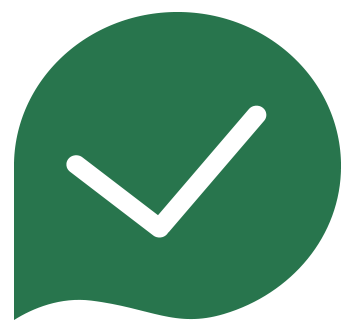 TP Digital es un proyecto desarrollado en conjunto por Fundación Chile y Microsoft, con el patrocinado de MINEDUC y la colaboración de INACAP e Intelitek, dirigido a apoyar a los centros educativos y docentes de formación técnico profesional a nivel nacional en el desarrollo virtual de procesos de enseñanza aprendizaje.
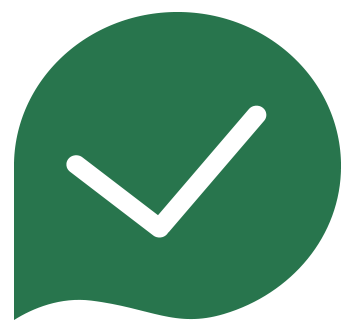 Los usuarios que no estén registrados, deben completar los datos en el siguiente formulario: FORMULARIO DE INSCRIPCIÓN

Una vez que lo hagan, reciben un correo electrónico con los datos de acceso a la plataforma, que está en el siguiente link:

https://tp-digital.territorio.la/
2
REVISEMOS
¿CUÁNTO APRENDIMOS?
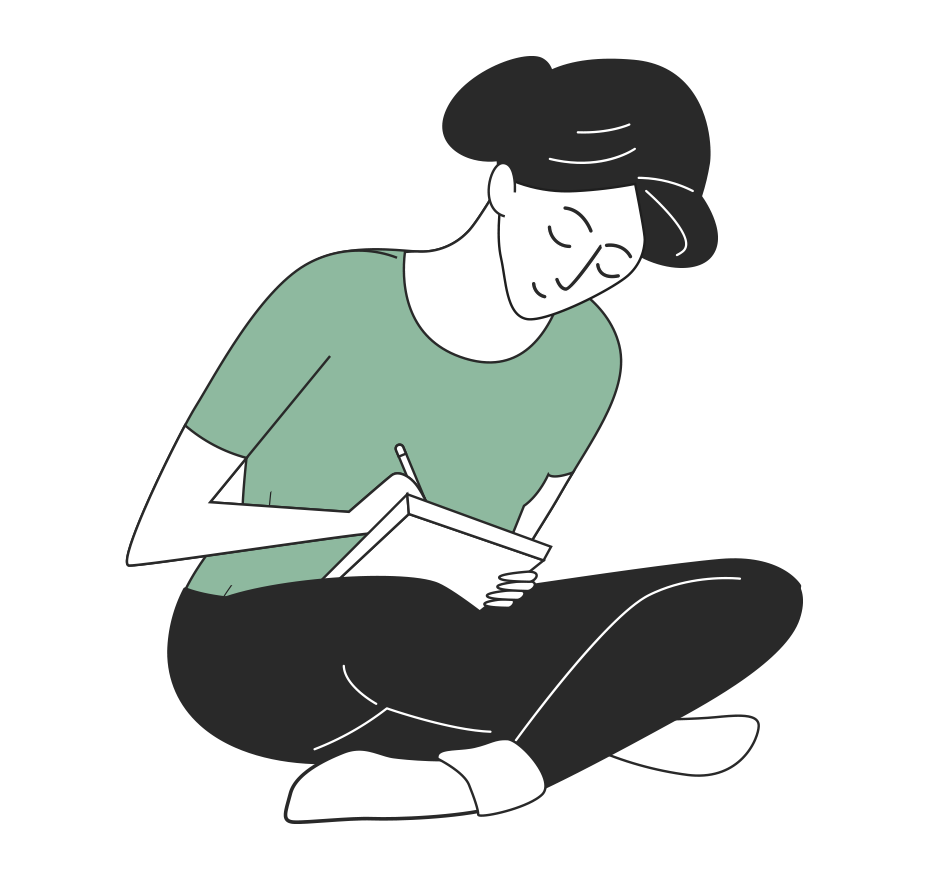 MOTOR TRIFÁSICO AC

¡Ahora realizaremos una actividad que resume todo lo que hemos visto! 
¡Atentos, atentas!
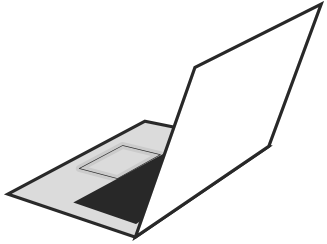 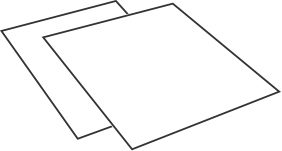 ANTES DE TERMINAR:
TICKET DE SALIDA
MOTOR TRIFÁSICO AC

¡No olvides contestar y entregar el Ticket de Salida!

¡Hasta la próxima!
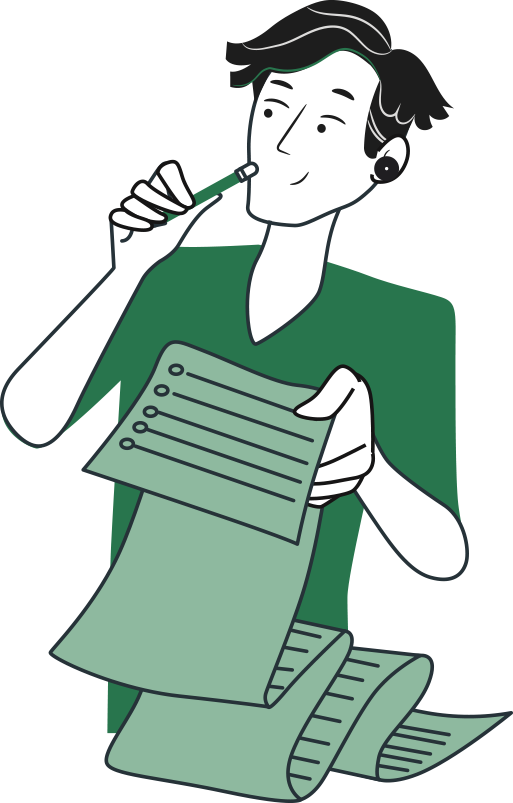 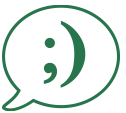